Patina Patienteninformationsauskunft
a) Für wen   b) Wie  c) Was  bestimmt die Notwendigkeit
Patienten mit sektorenübergreifendem Informations-Bedarf
 Krankenkasse/Ärzte machen Angebot
                                             
häuf. Arztbesuche, multimorbid, pflegebedürft, Zweitmeinung
Patina: Patientenüberleitungsbogen
sektorenübergreifende Versorgung
Arzt-Klinik-vorteil: 
    Anamneseerleichterung-Briefersatz
Alles auf einem Blick- einheitlich
Behandlungssicherheit für Patient
Voraussetzung:
komprimierter Statusreport entspricht einer gutachterlichen Leistung
. Die Kostenerstattung  dient der Wertschätzung, 			    Patina hat Dokument-charakter					                         stat. Aufnahme lässt sich erleichtern,                                                                      Patient hat weniger Wartezeit?  weil z. B. der Barcode eingelesen werden kann? (Überholspur im Notfall?)
Dieses Konzept bringt Kommunikations-Vorteile zwischen den Akteuren
Es kann als Papier ausgedruckt o. als Scan eingelesen werden. Jeder Arzt, der teil nimmt aktualisiert. 2-mal handschriftl. mögl.
Also Zwitterstellung zwischen E-doku und analog!!!
[Speaker Notes: 1 häufigstes Problem bei der Überleitung der Patienten zwischen den einzelnen Akteuren im Gesundheitssystem]
Kosten
Erstausstellung ....................................................80,- €                    das leere Formular bringt der Patient mit in die Praxis/Klinik und zahlt dort.
Der nächste teil nehmende Arzt				             scannt das Formular ein zur Datensicherung 
   trägt im Mittelteil seine Befunderhebung ein / aktualisiert den Rest: Diagnose-Medikamenten-Fenster etc...erhält dafür  10,- € 
 evtl. auch bis zweimal handschriftliche Aktualisier. möglich
 der nächste einpflegende Arzt bekommt dann 25,- €
[Speaker Notes: Das heißt auch nicht teil nehmende Ärzte haben Informationsvorteil]
Vorteile
Schnelle Information für 
Klinik 
Praxis
Angehörige
 im weiteren Schritt für Pflegeheim etc.
Im weiteren Schritt (etc. Krankengymn. Ergotherapie)
Vorteile
Dateiversendung entfällt
Zentrale Speicherung entfällt
auch handschriftliche Änderungen sind möglich
Patient ist Herr seiner Daten
optional Barcode-lesegeräte vom Handyfoto (wie Fahrkarte?)
Patina ist komprimierter Statusreport für E-Heath- Gesundheitskarte
1. Wie muss die Datei aussehen-Entwicklung2.Wie geht es weiter
1. Es wurden  alle Ärztevereine Niedersachsen angeschrieben, mit der Bitte um Anwendung und Optimierung der Patienteninformationsauskunft (Patina)
       Es soll die grobe Idee der Struktur in die Gesundheitsregionen getragen     werden  und somit die zu definierenden Felder vor Ort mit allen medizinischen Fachbereichen gemeinsam erarbeitet werden, u.a. eine Diagnosen-bündelung-vereinfachung.
  2. Es soll daraus ein Barcode-verschlüsseltes Dokument entwickelt werden
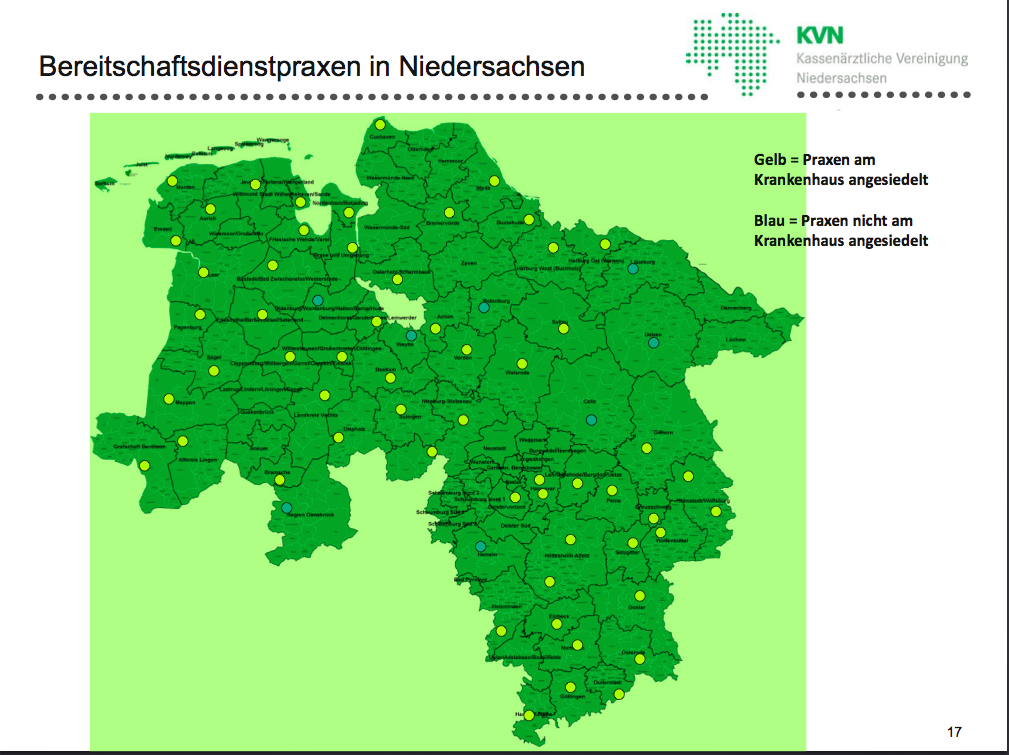 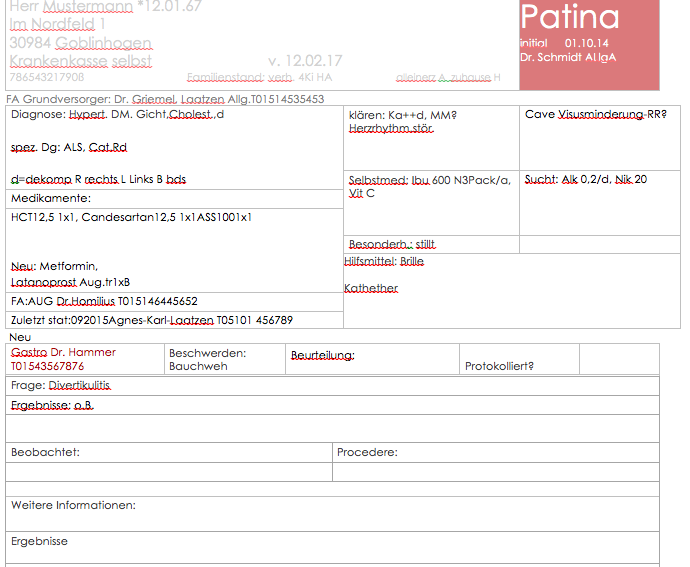 Datensicherheit
Krankenkassen und die Kassenärztliche Bundesvereinigung sind Gesellschafter des Gemeinschaftsunternehmens "gematik" 
70 Millionen gesetzlich Versicherten, rund 200 000 Ärzte, 21 000 Apotheker und mehr als 2000 Krankenhäuser sollen vernetzt werden                                   Die Ärzteschaft als Ganzes müsse sich darüber klar werden, dass sie Teil eines digitalen Lebensstils würde. Den müssten sie an vorderster Stelle mit gestalten. „Die Datenströme können zu den Ärzten geroutet werden, oder an ihnen vorbei“, sagte Lobo. Grundsätzliche ethische Entscheidungshorizonte sollten auf jeden Fall in ärztlicher Hand bleiben.
3.Dateiablagelösungen
Integration in vorhandene Software:
Entweder einscannen /Handyfoto
 in eig. Software einpflegen zu lassen,          	                 	 Vorteil:  
Diagnosen / Medikamente per Drag+Drop aktualisieren